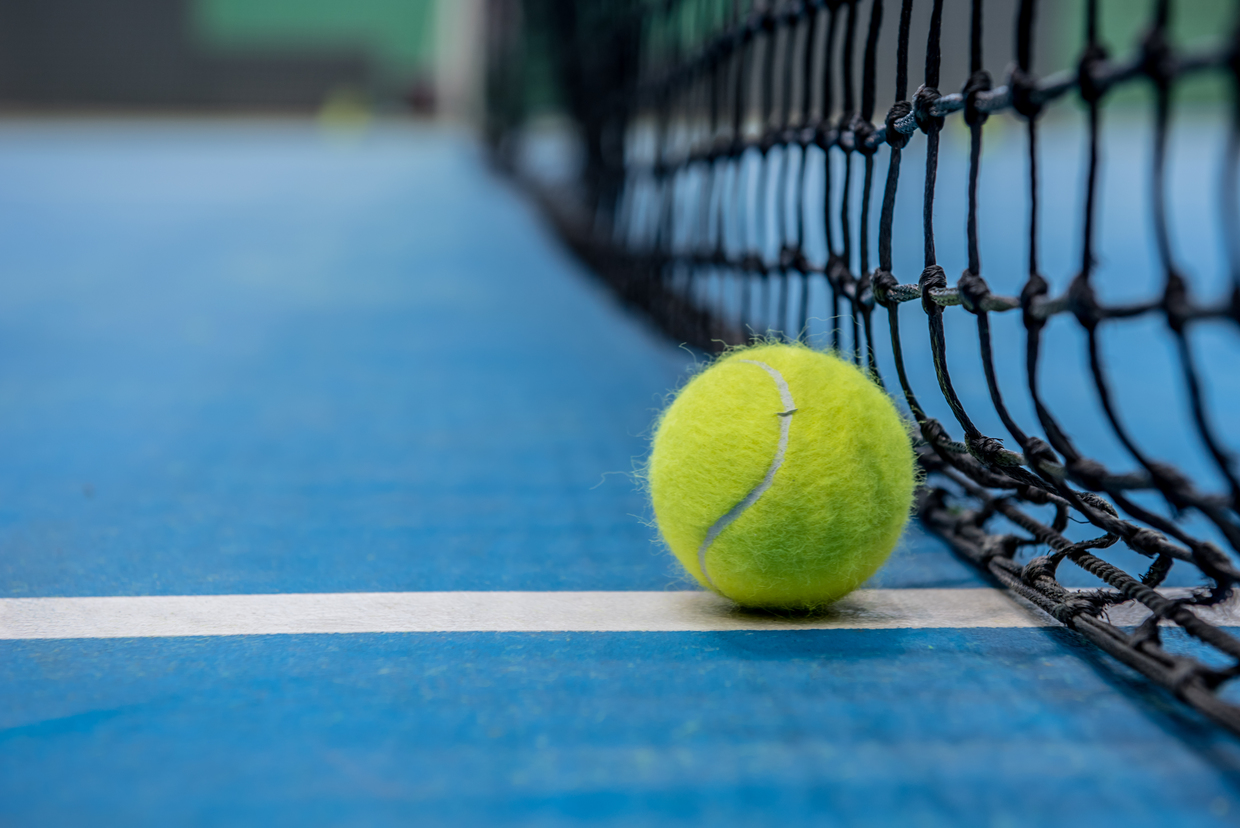 審判講習会（SCU）
岐阜県高等学校体育連盟テニス専門部　2021.11更新
本日の講習内容
（1）よき選手＝よき審判
選　手：セルフジャッジ　・自分側のコートのラインジャッジのみ行う審　判：ソロチェアアンパイア（ＳＣＵ）　・ライン以外の判定を行う　　→アナウンス、カウント、時間計測、審判用紙、　　　　オーバールール
（2）ＳＣＵの役割を知ろう
②　シングルスの場合はシングルス・スティックを立てる
①　ネット中央の高さ＝【 　　　？　　　cm 】
９１．４
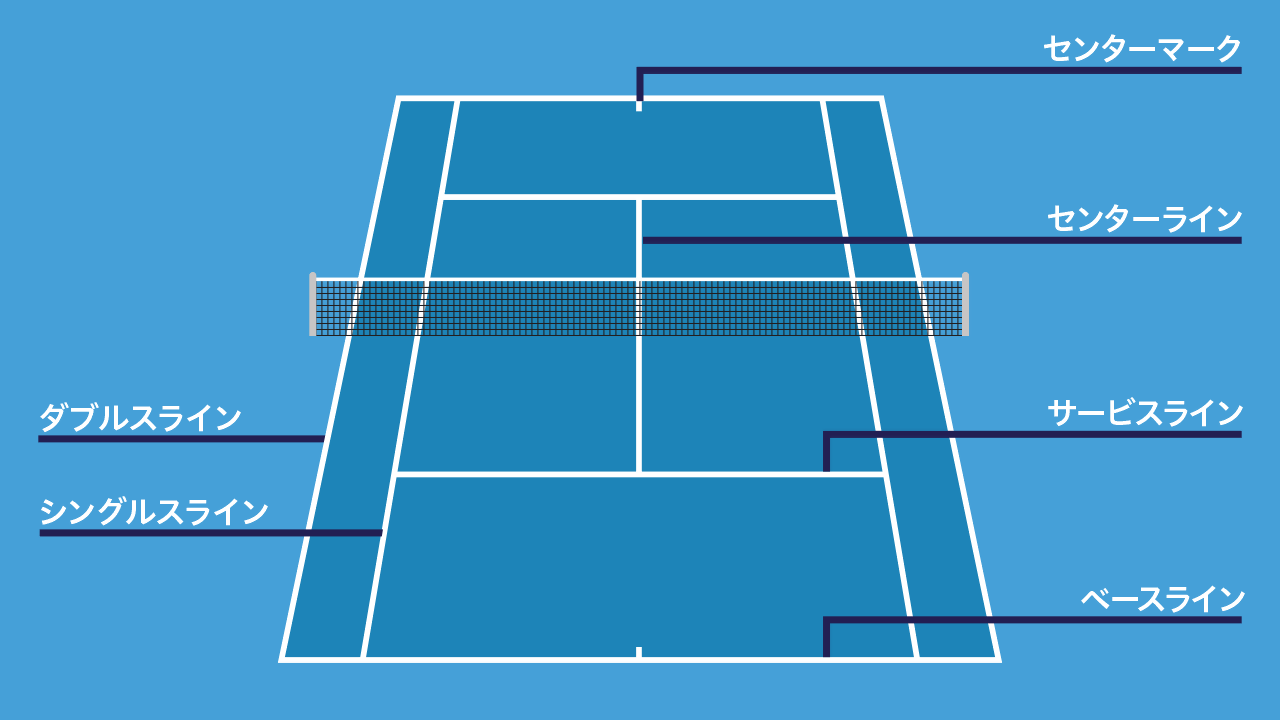 １．コートに入ったら
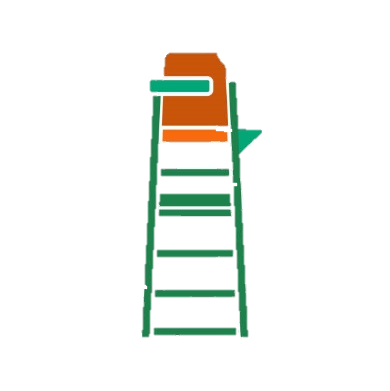 ②コイン・トス
i)サーブ　ii)レシーブ　iii)エンド
iv)相手にi)~iii)を選ばせる
①審判台に向かって立ち、
両選手の名前を読み上げて確認。
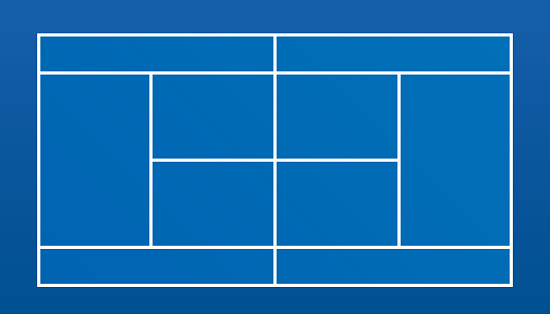 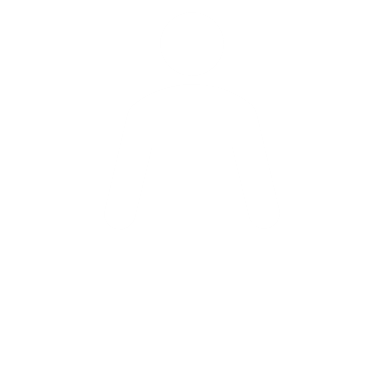 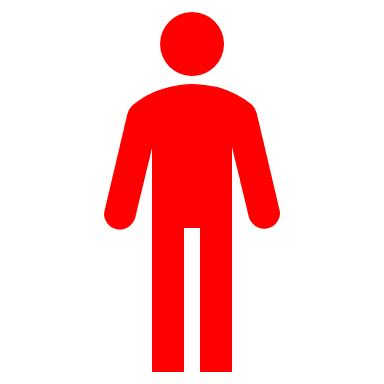 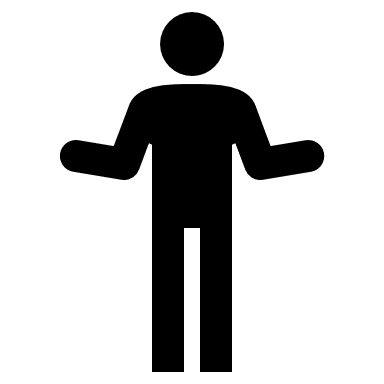 ２．選手入場
①開始のアナウンス
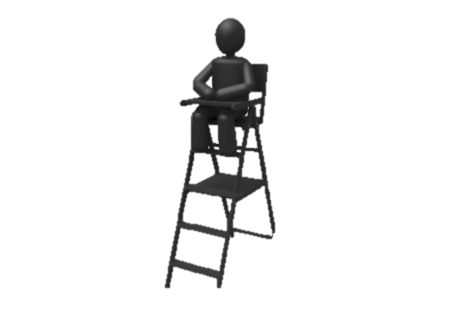 Three minutes for warm up.
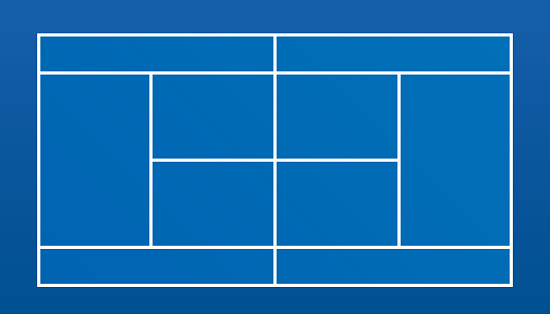 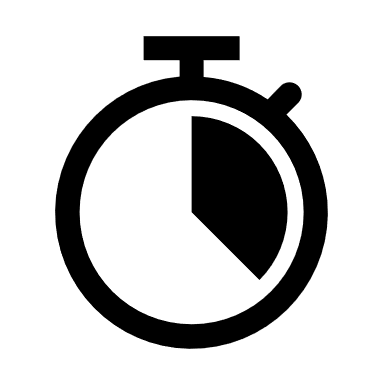 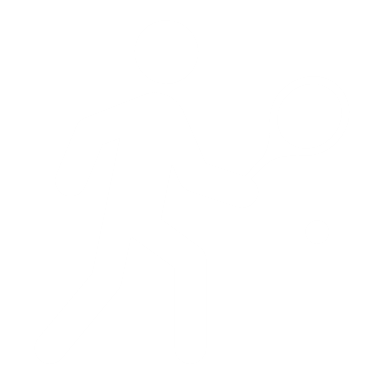 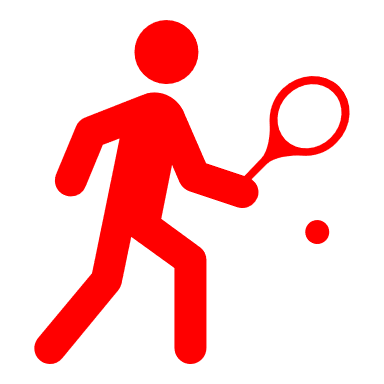 ３．ウォームアップ　ストップウォッチで計測
②１分経過（残り２分）のアナウンス
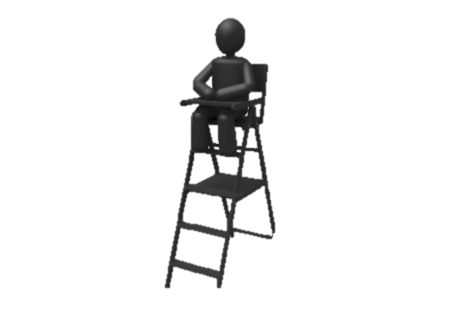 Two minutes.
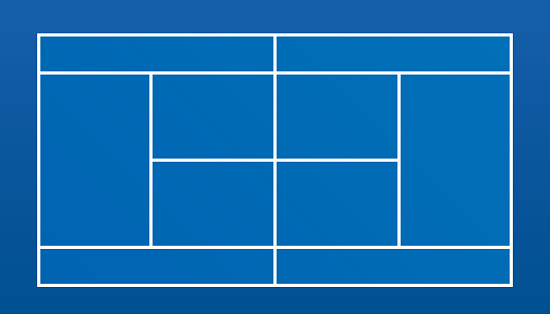 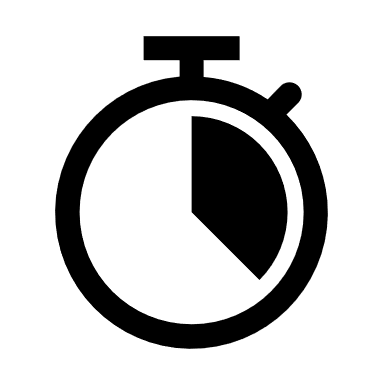 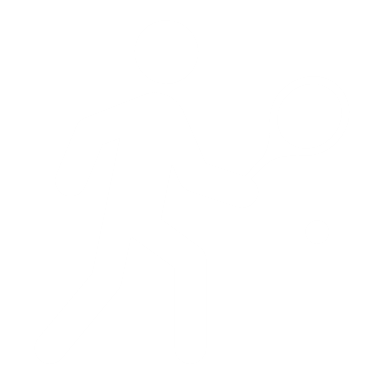 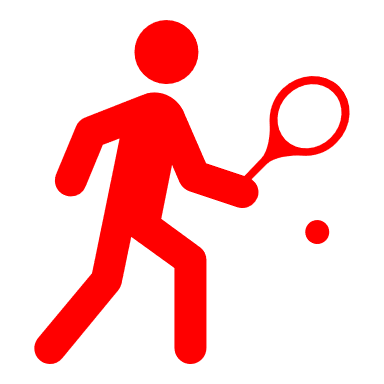 ３．ウォームアップ　ストップウォッチで計測
③２分経過（残り１分）のアナウンス
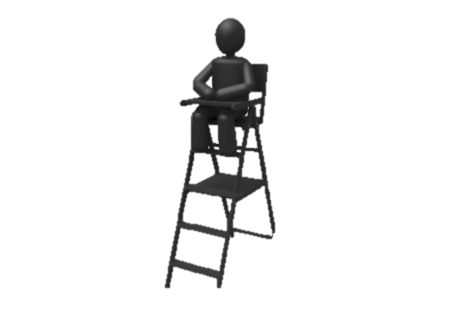 One minutes.
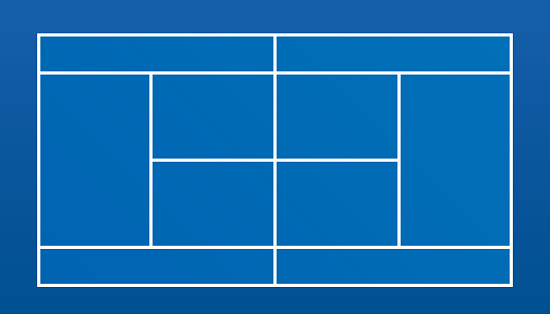 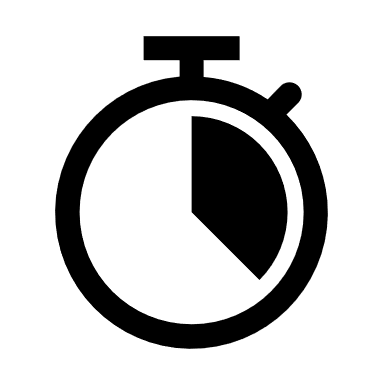 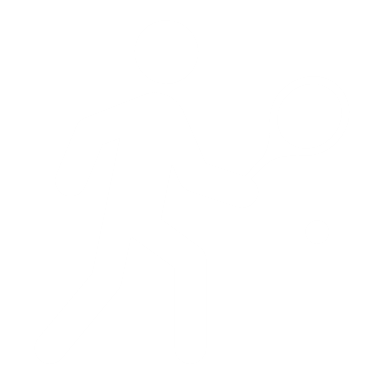 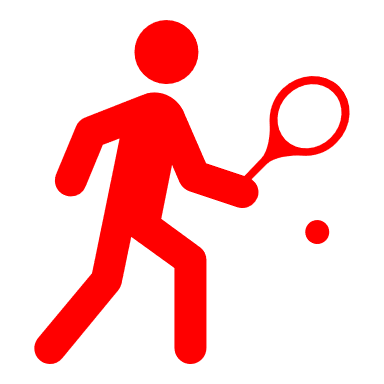 ３．ウォームアップ　ストップウォッチで計測
④ウォームアップ終了のアナウンス
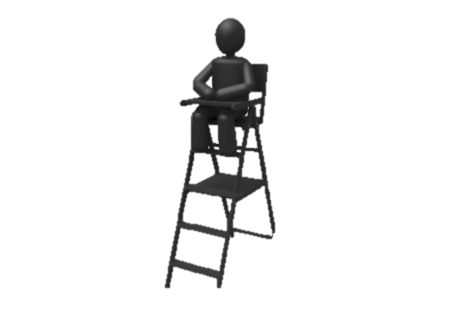 Time.
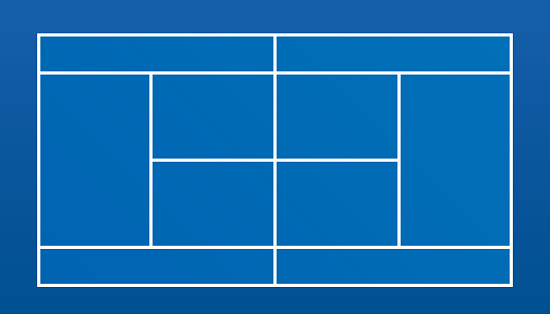 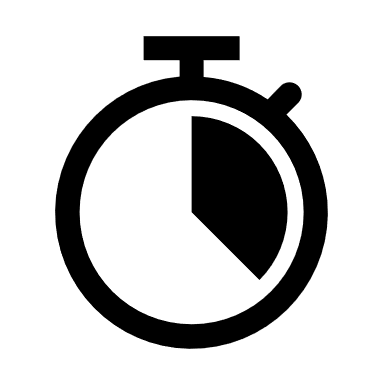 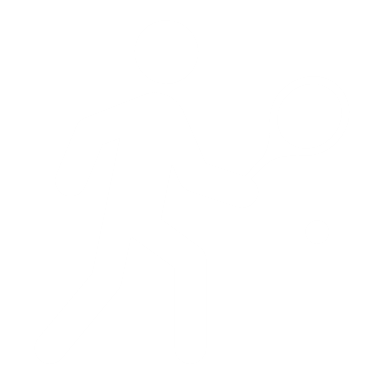 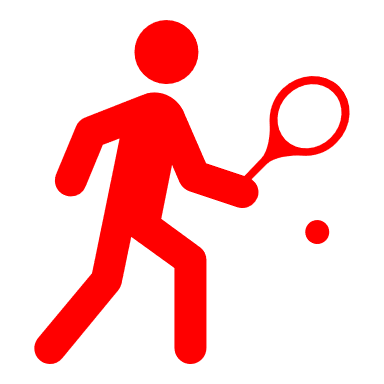 ３．ウォームアップ　ストップウォッチで計測
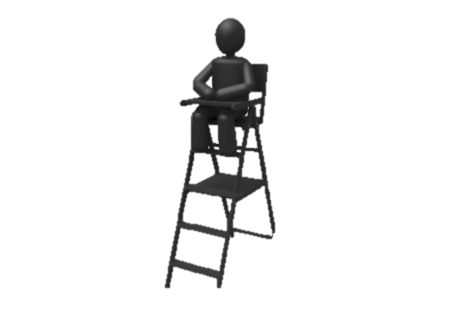 One set match.
○○ to serve.  Play.
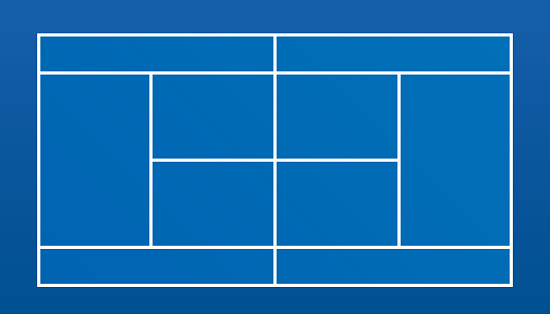 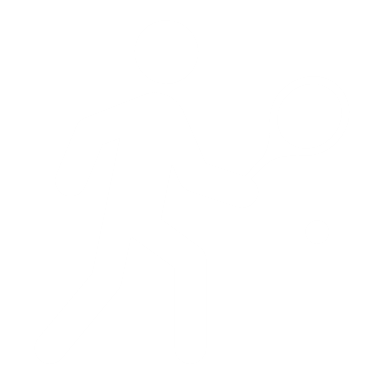 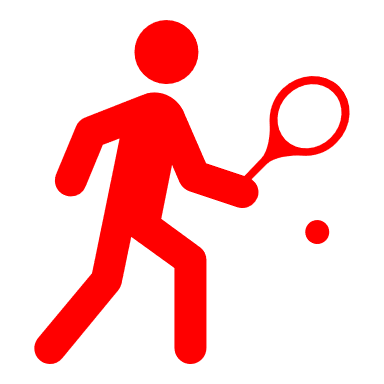 ４．試合開始のアナウンス
①ライン判定「サービス」（選手）
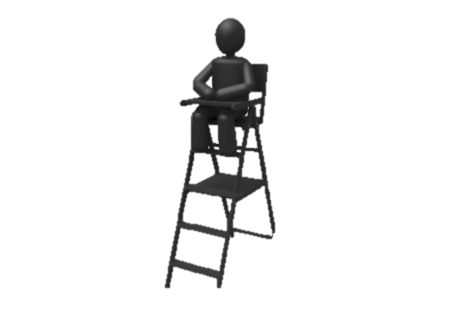 (Fault.)
Fault.
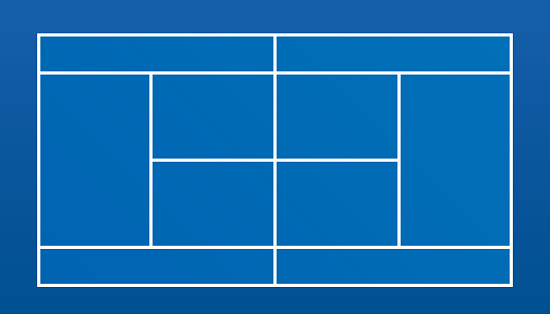 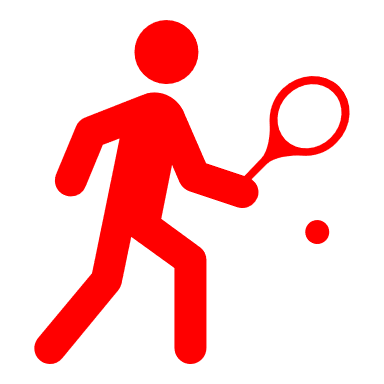 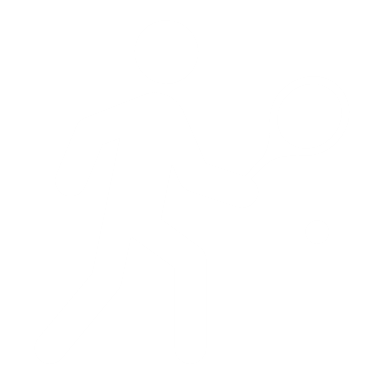 ５．試合中のコール・アナウンス
②ライン判定「サービス以外」（選手）
15-0
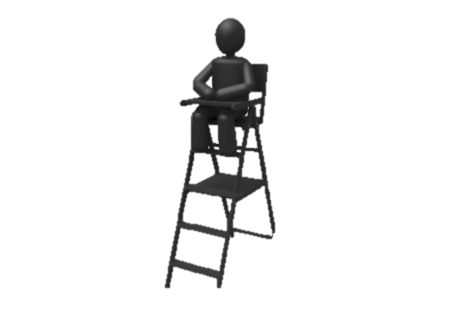 (Out.)
Out.
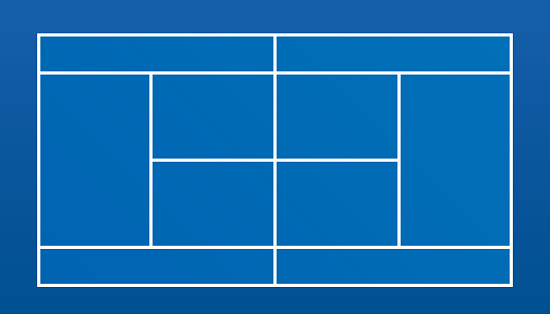 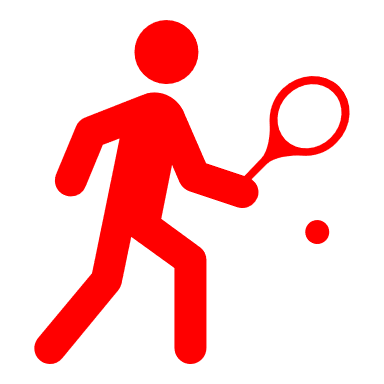 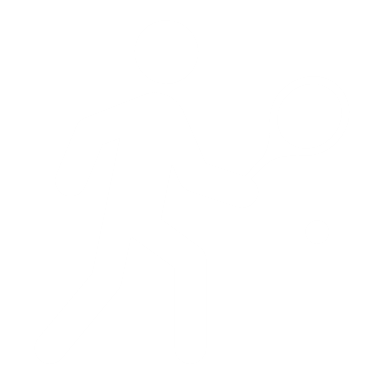 ５．試合中のコール・アナウンス
③-1 レット；サービス（ＳＣＵ）
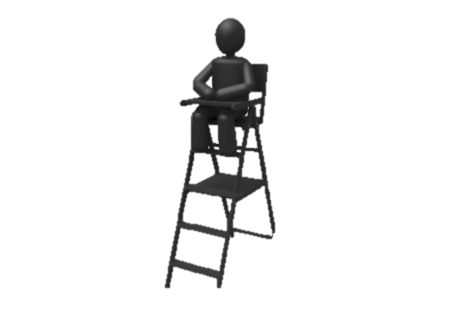 Let, First / Second service.
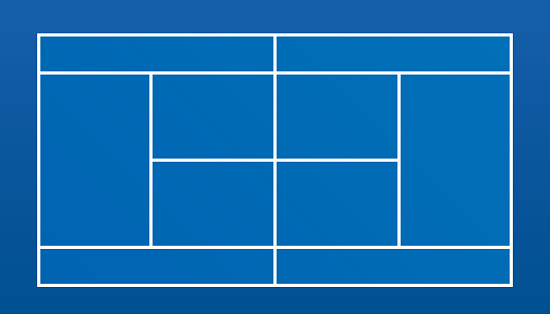 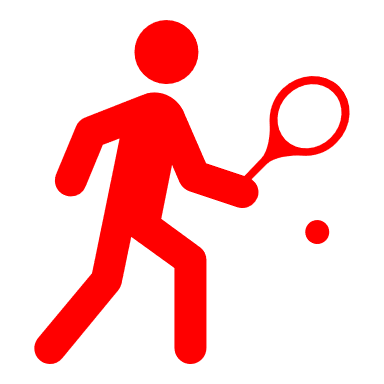 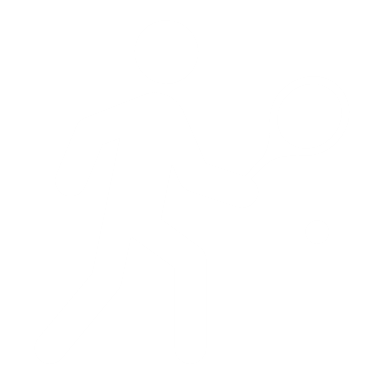 ５．試合中のコール・アナウンス
③-2 レット；インプレー中（ＳＣＵ・選手）
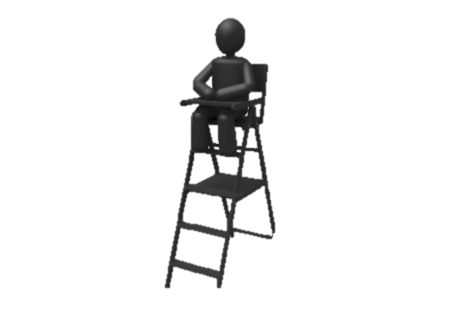 Let.
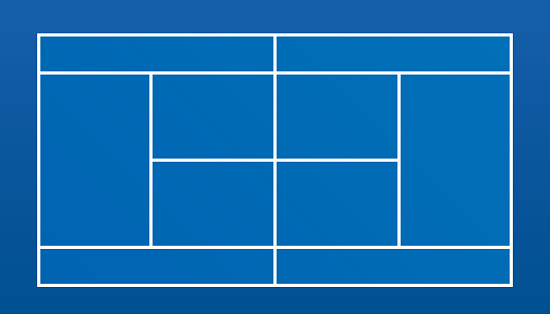 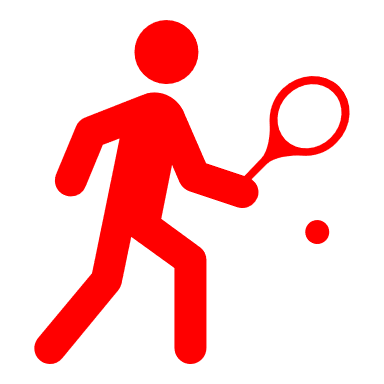 Let.
（選手からの要求も可）
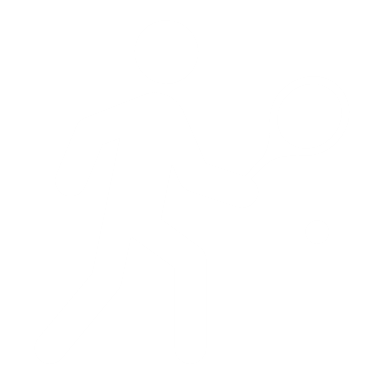 ５．試合中のコール・アナウンス
Foot fault.
④ライン判定以外（ＳＣＵ）
Not up.
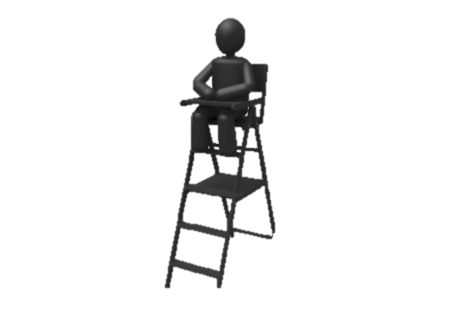 Touch.
Through.
Foul shot.
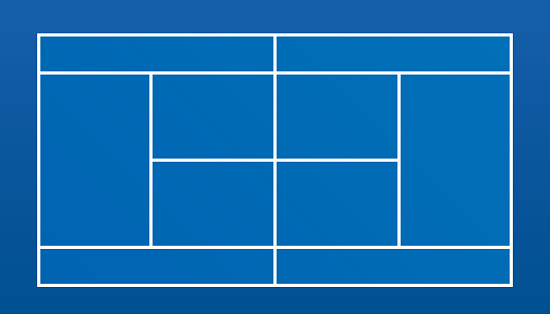 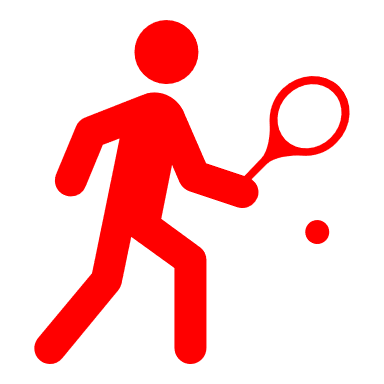 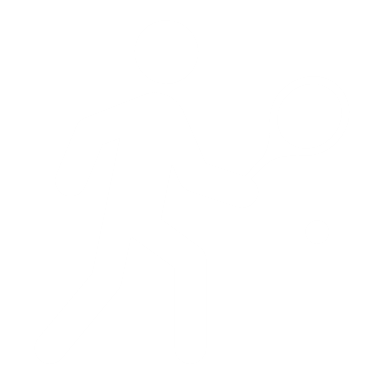 ５．試合中のコール・アナウンス
⑤オーバールール（ＳＣＵ）
Correction.
The ball was good.
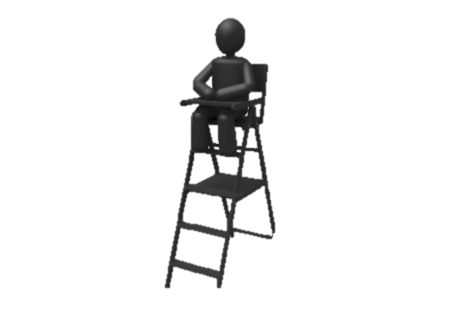 (In.)確証
30-0.
(赤プレーヤー失点)
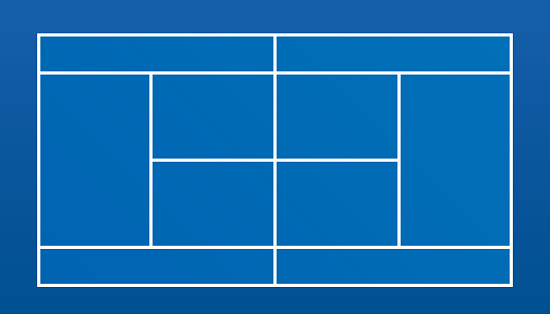 Out.
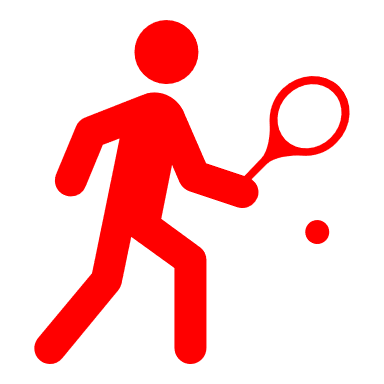 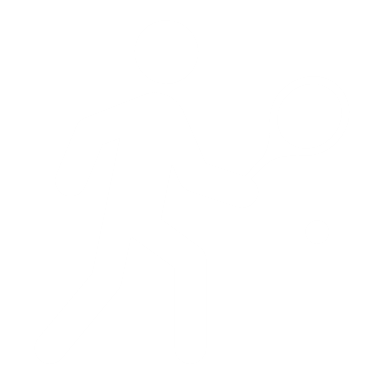 ５．試合中のコール・アナウンス
Correction.
The ball was good.
⑤オーバールール（ＳＣＵ）
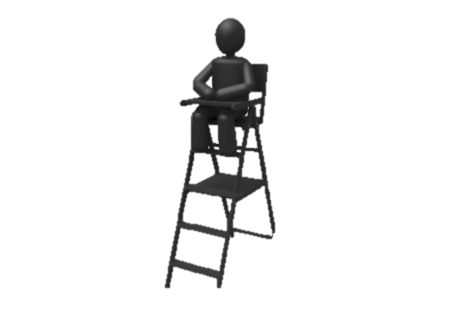 (In.)確証
Let, first / second service.
(サービスやり直し)
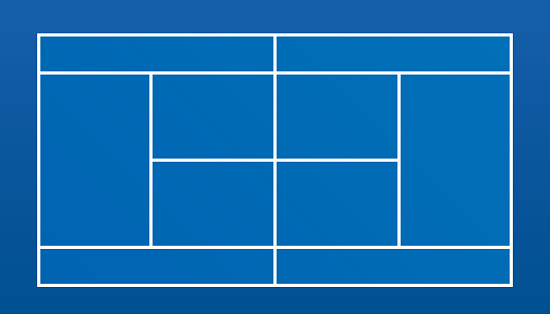 Fault.
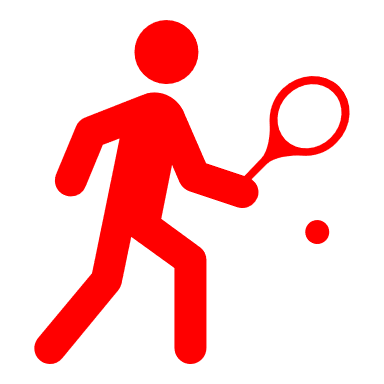 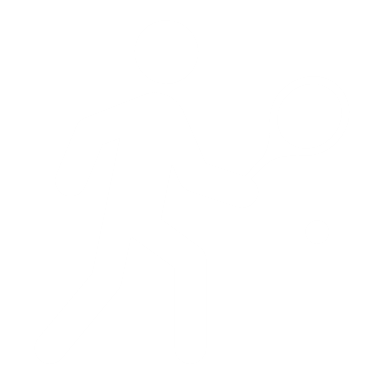 ５．試合中のコール・アナウンス
①ポイント間　・個人戦第１ゲーム終了時　・タイブレイク中
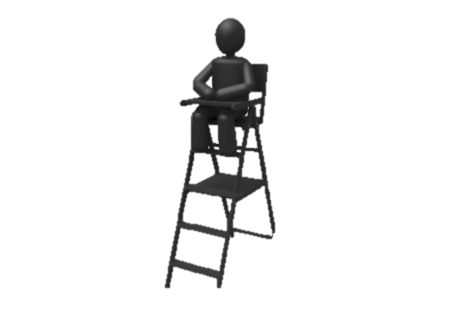 Let’s Play.
(２５秒以内にプレーを開始しない場合）
２５秒
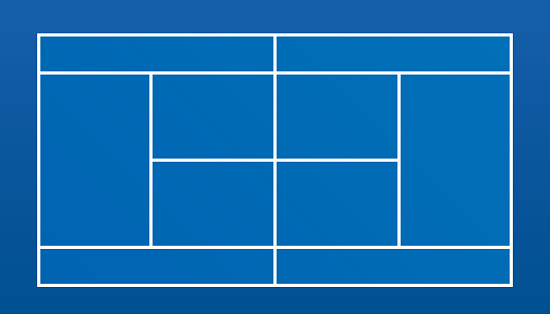 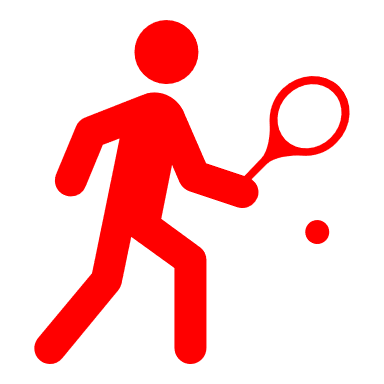 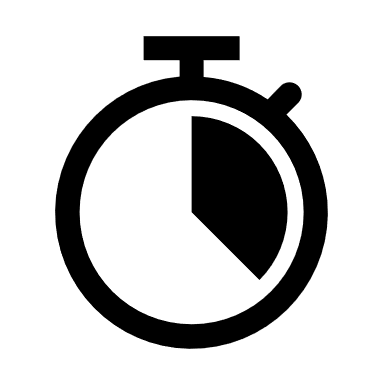 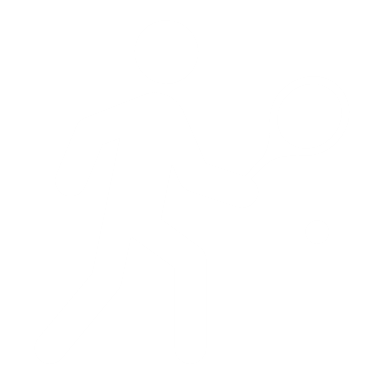 ６．試合中の時間の管理
②チェンジエンド
Fifteen seconds.（７５秒経過）
Time.（６０秒経過）
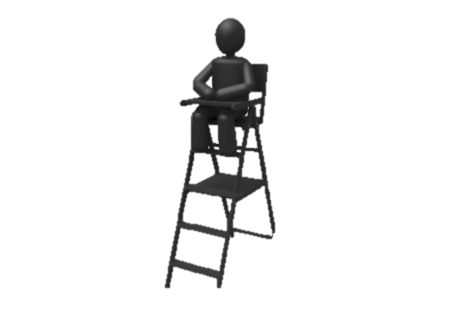 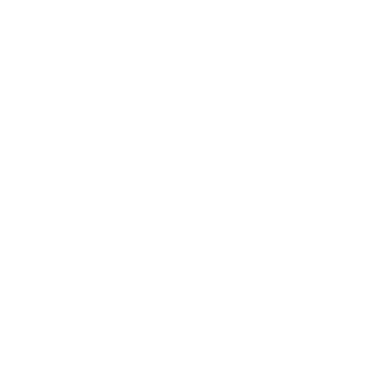 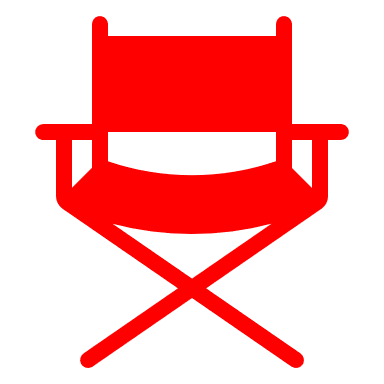 ９０秒
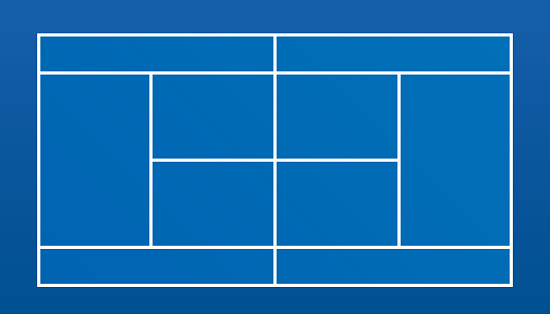 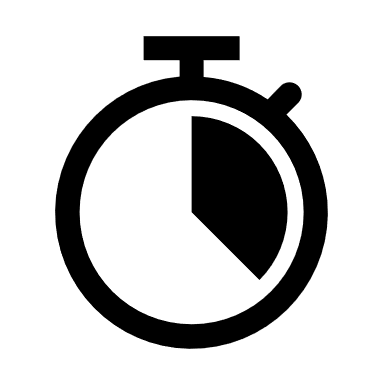 ６．試合中の時間の管理
①ポイント・ゲーム
ポイントが決まったら、
すぐに、アナウンス・時間計測　→　審判用紙記入
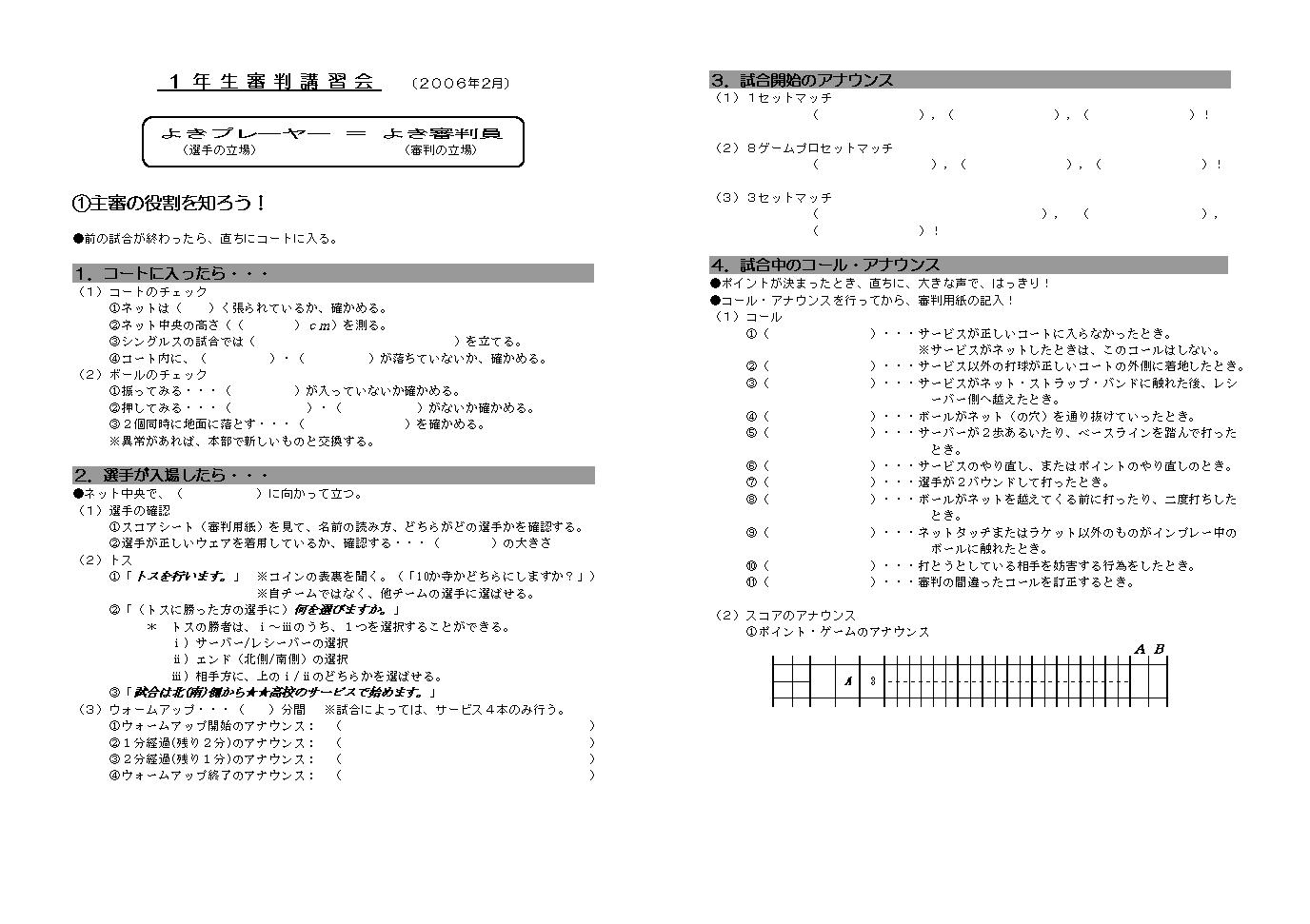 1
2
15-love.
15-all.
15-30.
30 all.
40-30.
Deuce.
Advantage, A.
Game, A.
B leads, 2-1.
７．スコアのアナウンス・審判用紙記入
②タイブレイク
・タイブレイク中は0‘zero’と読む
・スコアはリードしている側から
・「６」の倍数ゲーム終了後、チェンジエンド
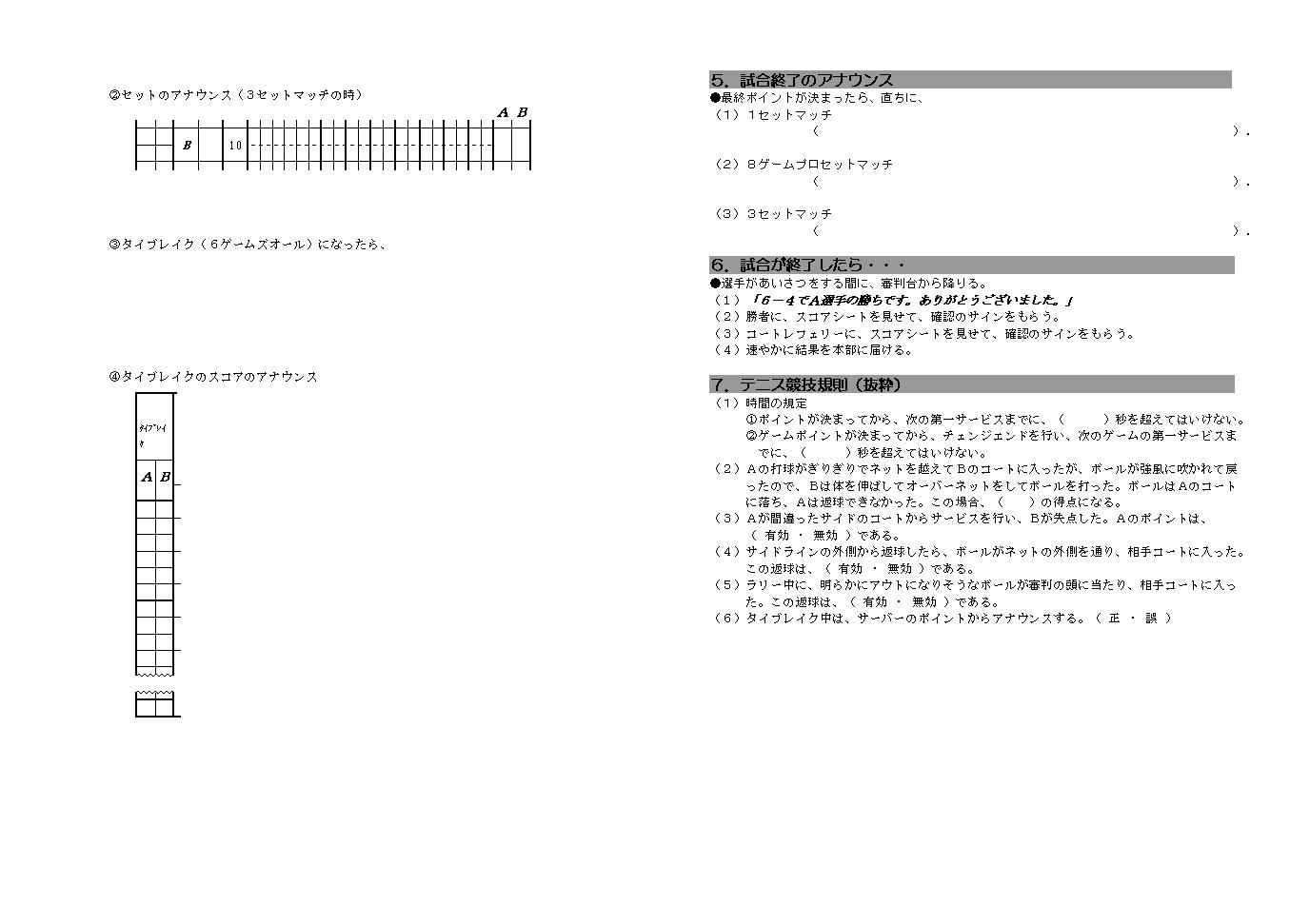 １
１
1-0, A.
2
1 all.
3
2-1, A.
4
3-1, A.
2
4-1, A.
5
4-2, A.     (Change end.)
6
5-2, A.
ゲーム数
7
6-2, A.
Game, set and match, A. 7-6.
７．スコアのアナウンス・審判用紙記入
①アナウンス
Game, set and match ○○, 7-5.
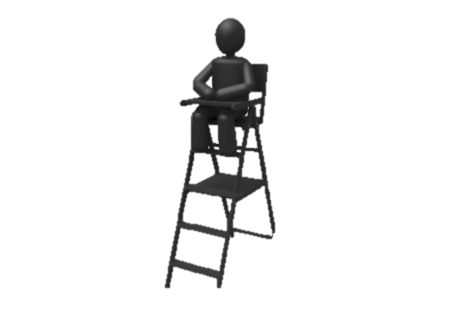 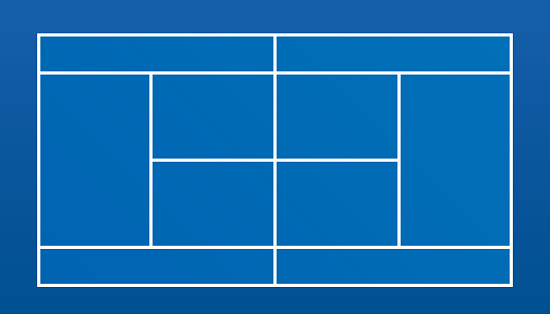 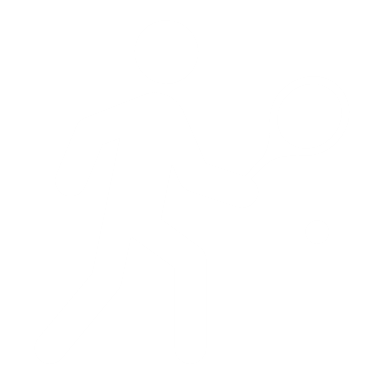 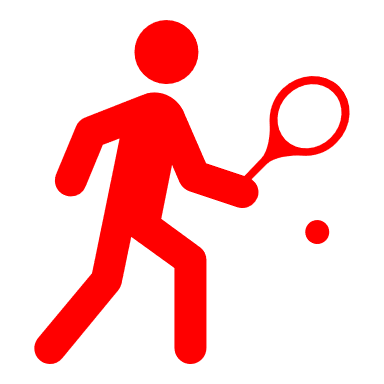 ８．試合終了
②確認
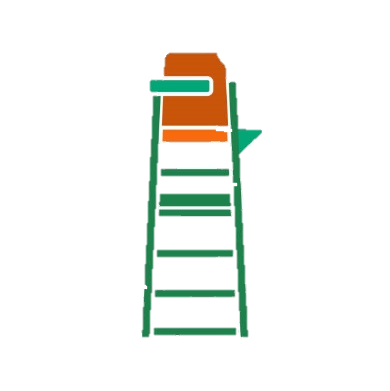 ・選手があいさつをする間に、審判台から降りる。
・勝者に審判用紙を見せて、確認のサインをもらう。
・コートレフェリーに、確認のサインをもらう。（県大会）
・本部へ届け、結果報告
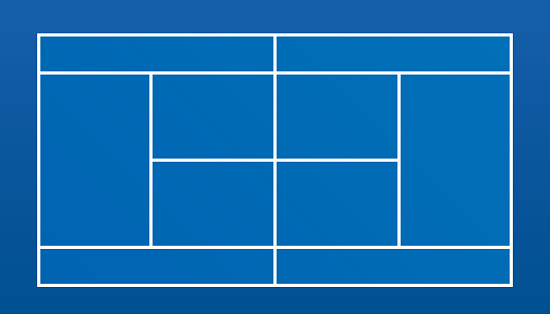 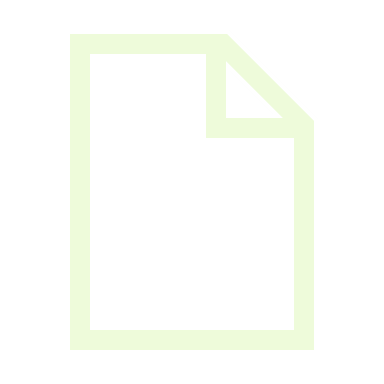 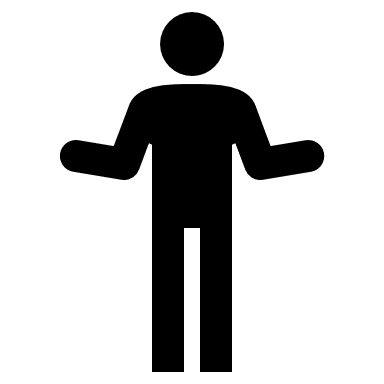 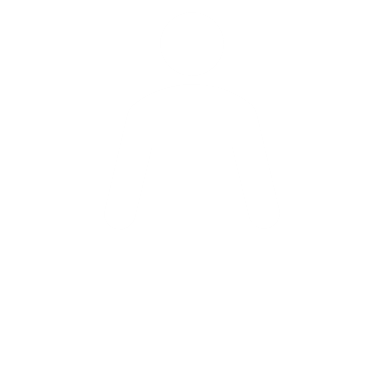 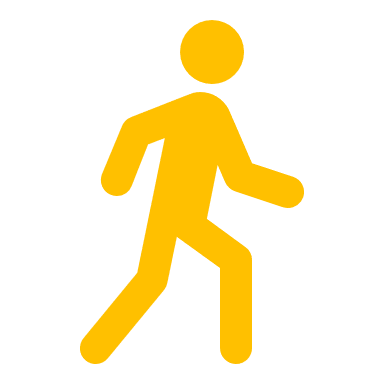 ８．試合終了
９．テニス競技諸規則クイズ
（1）第1ゲーム終了後のチェンジエンドを忘れて、第2ゲーム最初のポイントのファーストサービスがフォールトになったところで気付いた。

　［ア］そのまま試合を続ける（そのゲーム終了までチェンジエンドしない）
　［イ］チェンジエンドしてファーストサービスからやり直す。
　［ウ］チェンジエンドしてセカンドサービスから続ける。
（2）A選手が間違ったサイドのコートからサービスを行い、B選手が失点した。

　［ア］A選手のポイントは無効で、正しいサイドでやり直す。
　［イ］A選手のポイントは有効で、次のポイントから本来のサイドに直してやり直す。
　［ウ］A選手のポイントは有効で、サイドの順は逆のまま続ける。
（3）ＳＣＵより先に、A選手が「レット（サービス）」をコールしてしまったがプレーは続き、B選手がラリーのボールをネットにかけた。
［ア］A選手のポイントになる。
［イ］B選手のポイントになる。
［ウ］ノーカウント（ポイントやり直し）になる。
（3）審判用紙の書き方を覚えよう
（　　　　）…ポイント

（　　　　）…第1サービスのフォールト

（　　　　）…相手のダブルフォールトによるポイント

（　　　　）…自分のサービスエース（ノータッチ）によるポイント
／
・
D
A
１．記号の意味
分かった時点，時間のあるときに審判用紙に書き込みましょう。
C
C
B
A
B
C
D
B
D
A
レ
A
B
C
D
C
D
B
A
２．審判用紙記入練習
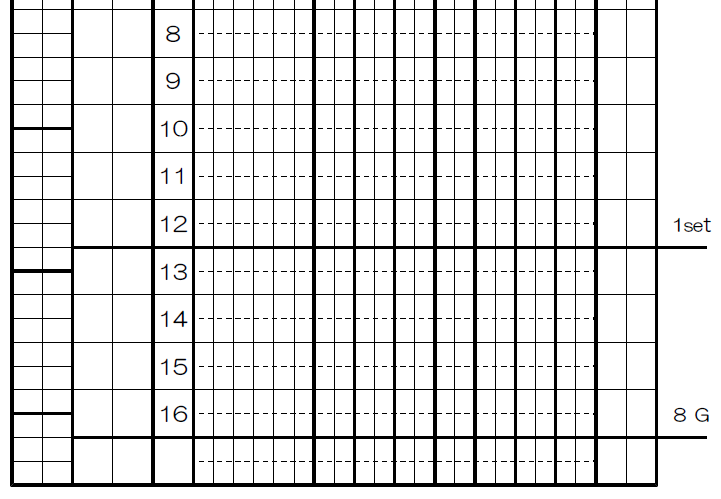 A
4　4
A
A
・
・
・
・
・
・
C
4　5
D
B
D
A
6　６
B
C
レ
A
B
C
D
A
D
A
B
C
D
C
C
1A
・
2D
B
B
3
・
1D
D
・
4
2
A
5
・
6A
7
D
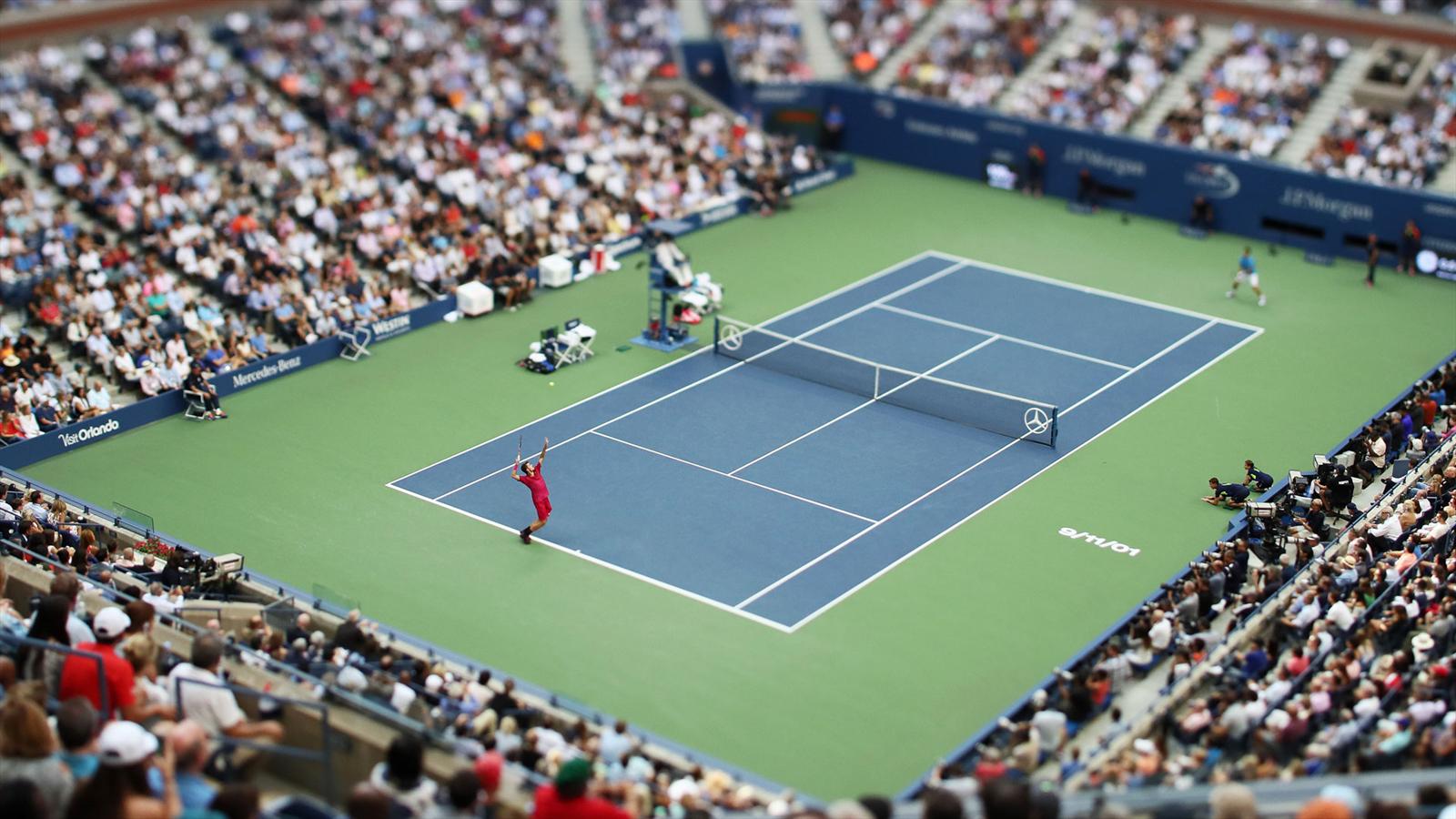 （4）セルフジャッジは　　自分の正義が試される
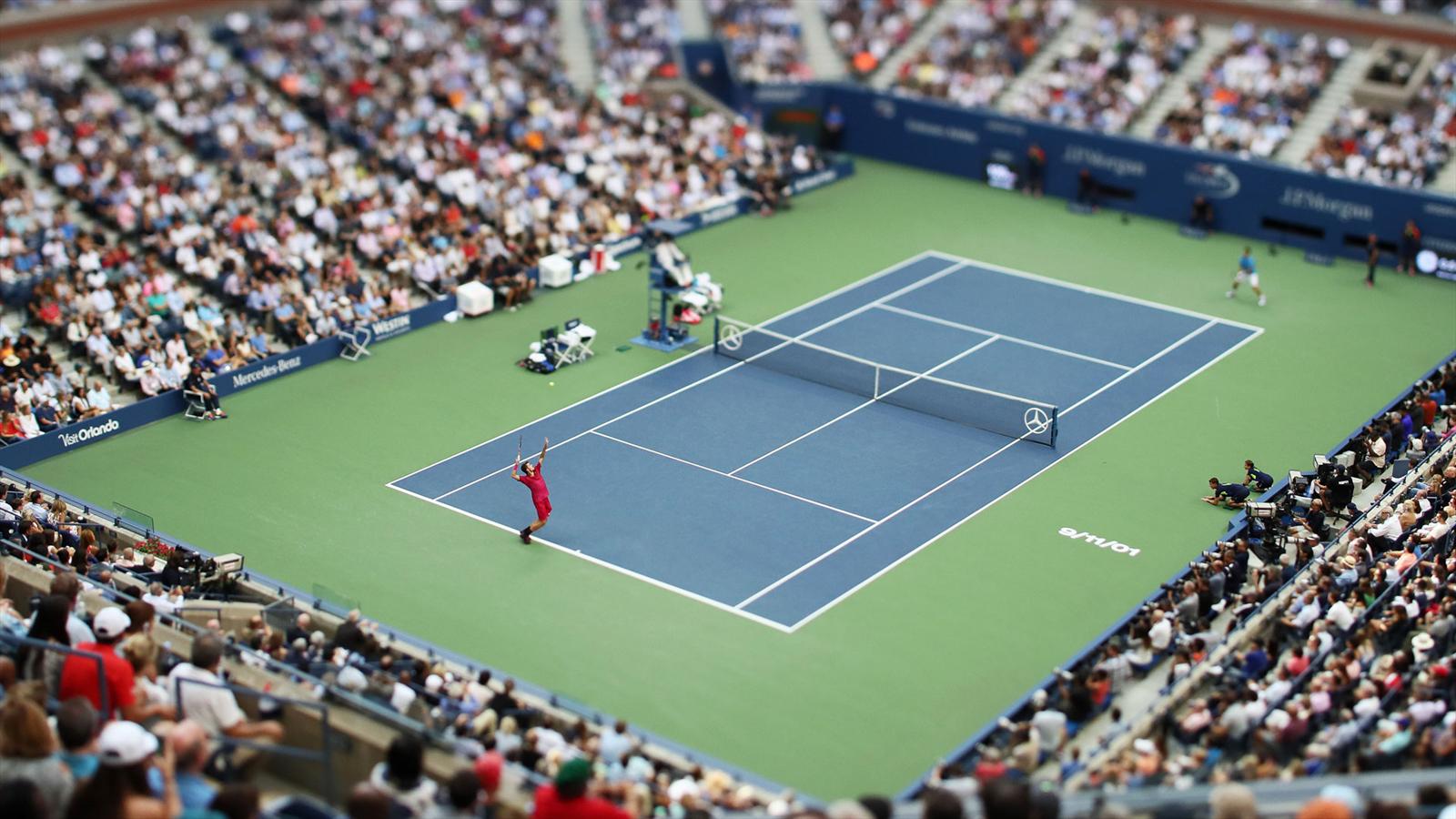 ◆判定が難しい場合は「グッド」（相手有利に）◆「アウト」または「フォールト」はボールとラインの間に、　　　　　　　　　　　　　　　　　　はっきりと空間が見えたとき◆ジャッジコールは、相手に聞こえる声と、　　　　　　　　　　　　　　　　　見えるハンドシグナル◆コートの外の人は口出ししない
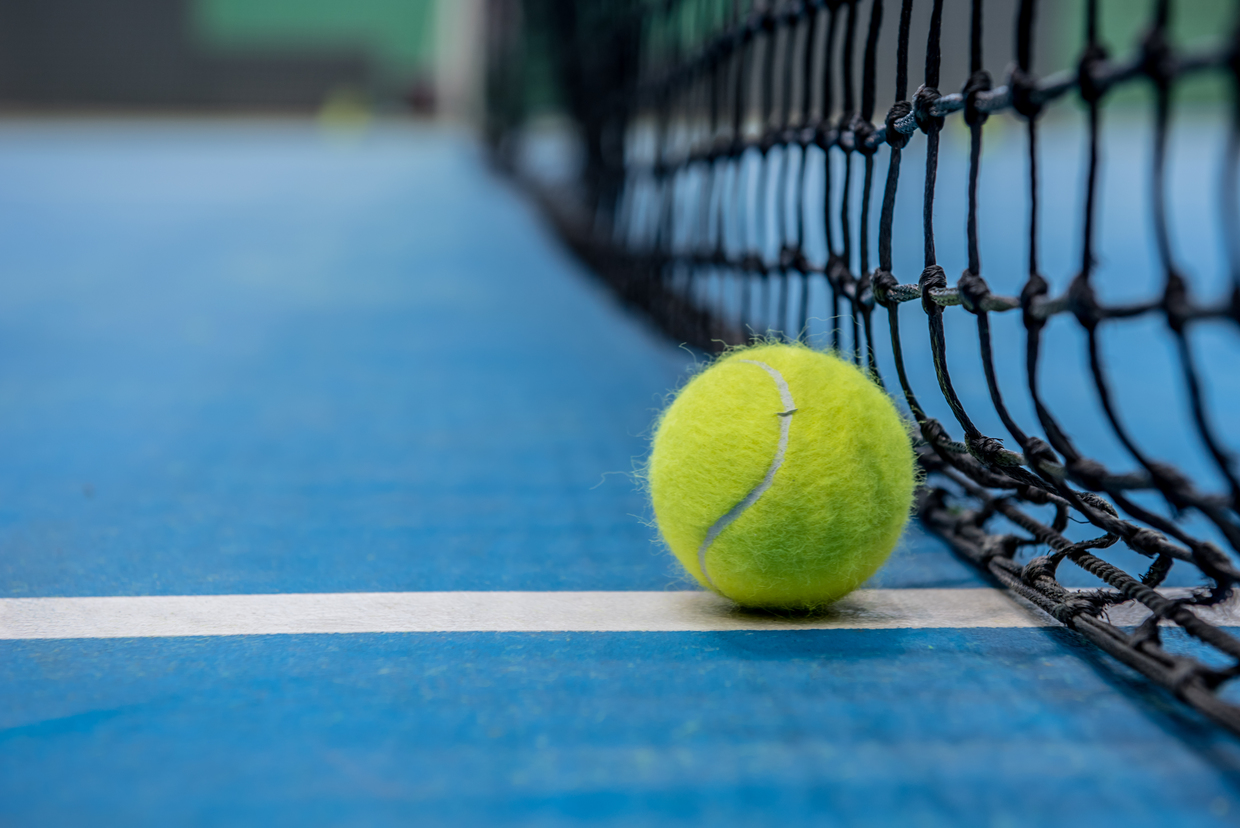 （5）コートでの実習